Figure 1: Four-way classification of goods
Source: Ostrom (2009, p. 413).
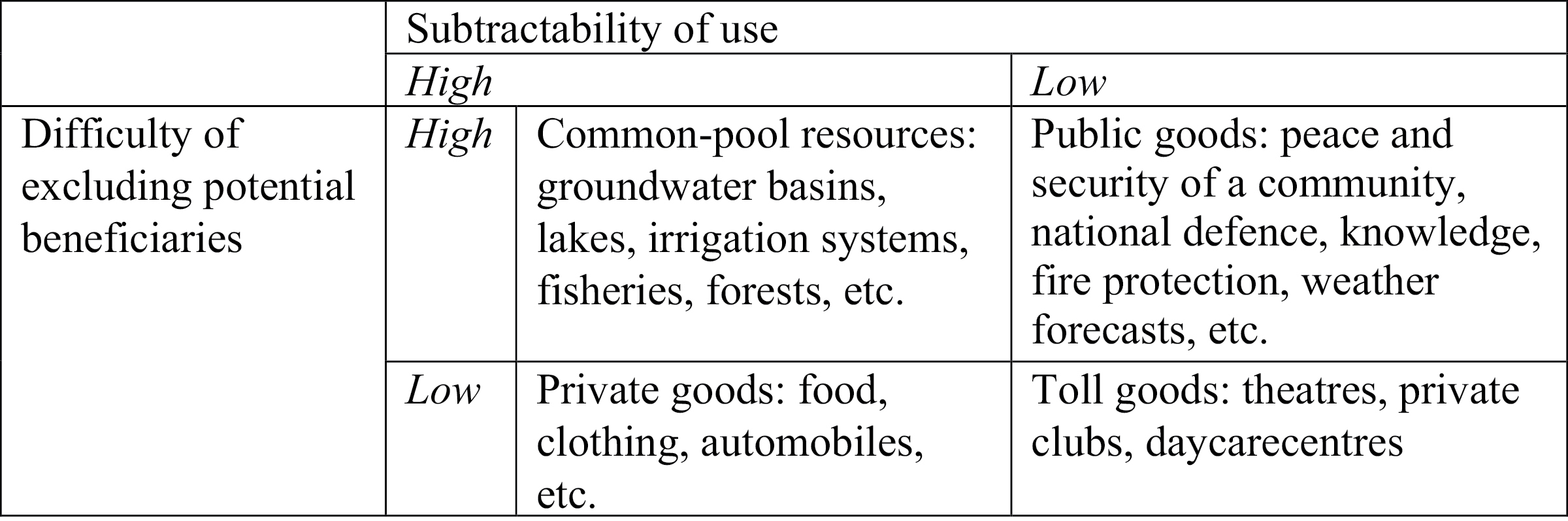 Oxf Rev Econ Policy, Volume 33, Issue 1, 1 January 2017, Pages 49–65, https://doi.org/10.1093/oxrep/grw039
The content of this slide may be subject to copyright: please see the slide notes for details.
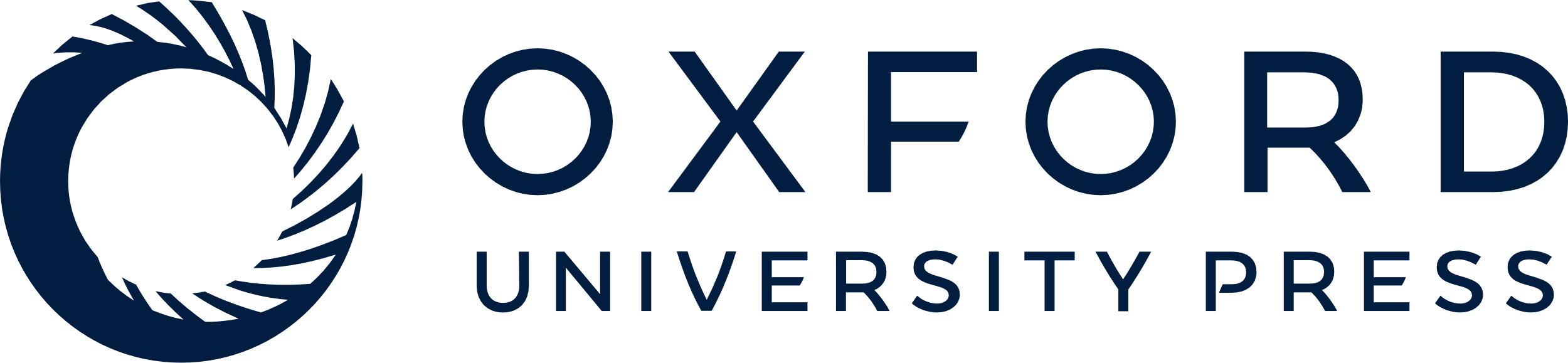 [Speaker Notes: Figure 1: Four-way classification of goods
Source: Ostrom (2009, p. 413).


Unless provided in the caption above, the following copyright applies to the content of this slide: © The Author 2017. Published by Oxford University Press. For permissions please e-mail: journals.permissions@oup.com]